Welcome to the 30 day Lego challenge
Once the task has been chosen you will design your ideas on paper, explaining the advantages of the design.
You will then build it, and once it has been completed we will photograph it and add the photo to the challenge slide.
 Once a challenge has been completed we will note the details on the side to avoid us repeating a challenge, unless you would like to?
ENJOY AND LET YOUR IMAGINATION RUN WILD 
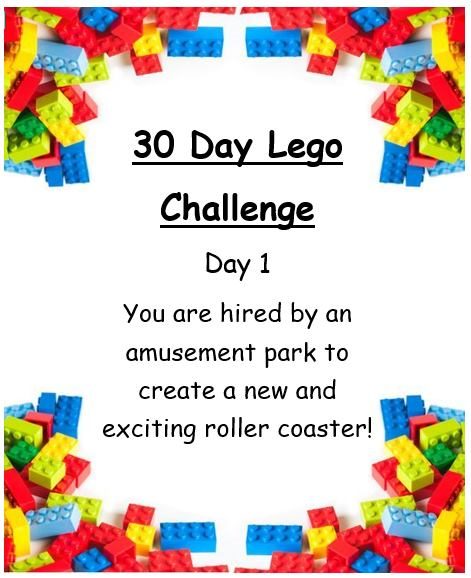